地区国際青少年交換委員会
会長エレクト研修セミナー（PETSⅠ）
 2025年3月30日（日）
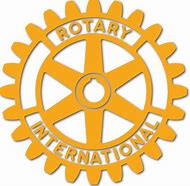 3年間の目標
事業計画
交換プログラム概要
「3年間の目標」
「Rotary Youth Day」通じロータリーの活動を広める
「青少年保護を図る研修」ハラスメントが生じない環境を構築
「ユース部門・米山記念奨学会」関係強化
3年間の目標数値
「青少年保護」
1年目　研修資料の作成
2年目　委員会メンバーの教育
3年目　委員による受入れクラブでの説明実施
次年度事業計画
2025-2026年度　地区青少年交換委員会予定表
事業の重点項目
①”Rotary Youth Day”実地
ユース米山部門、国際奉仕、R財団
ロータリーの活動を紹介するイベントを実施
青少年交換プログラム体験談
インターアクターによる体験談
米山記念奨学生からのメッセージ
ローターアクトの活動報告
一般学生によるパフォーマンス

　※ロータリーの誕生・活動内容をパネル表示
　※チャリティー募金を実施
Rotary Youth Day 　開催2026年5月10：00～16：00
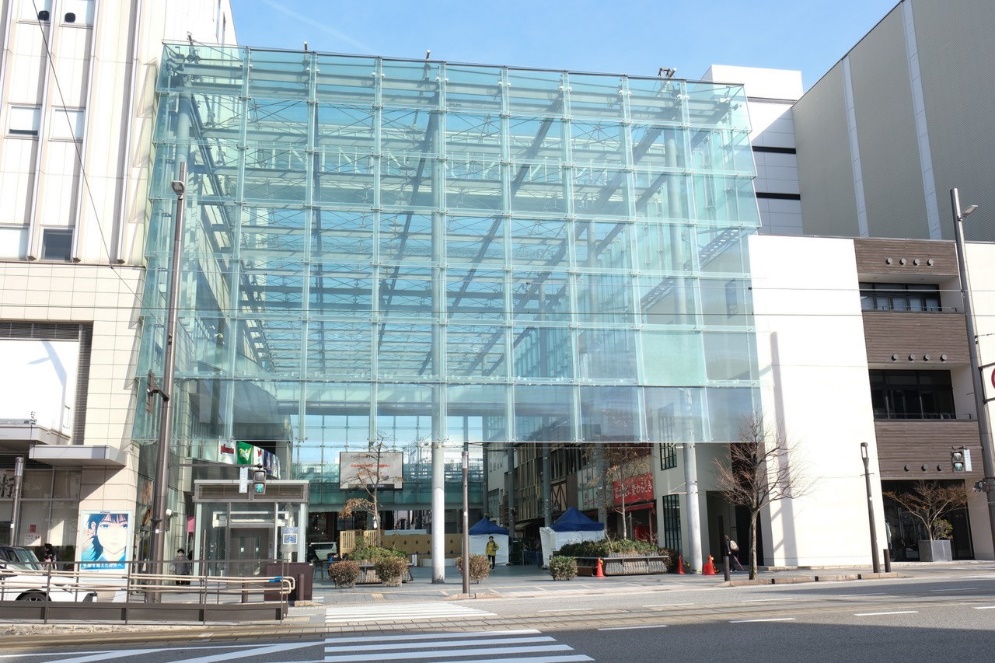 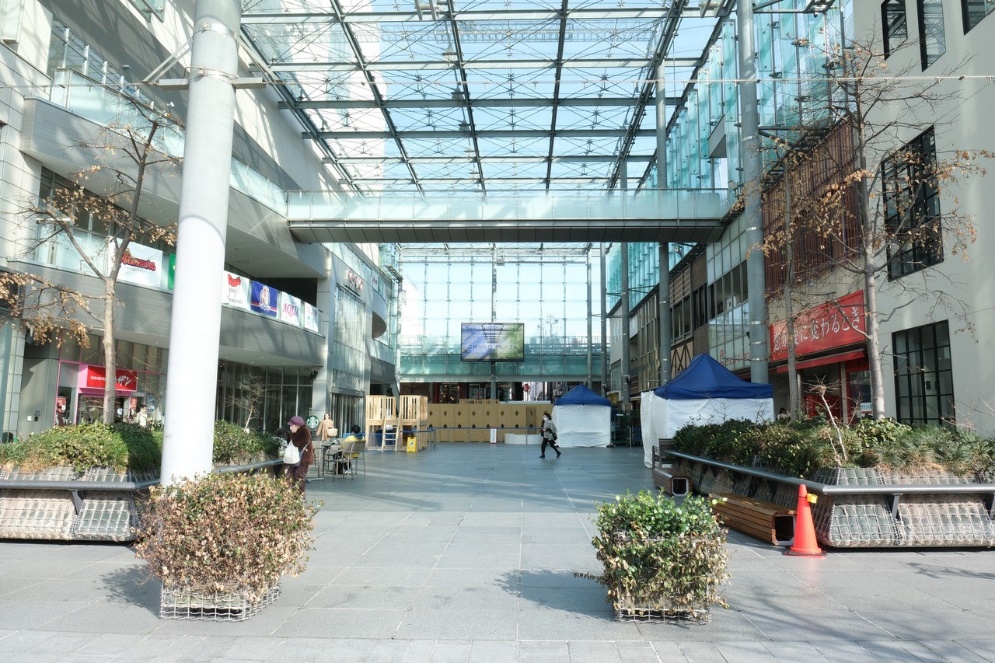 交換プログラムの概要
長期交換プログラム(高校生を対象)
一年間の交換プログラム派遣先の国　米国、カナダ、豪州(英語圏)
短期交換プログラム(大学生を対象)
ベルギーとの夏季1ヶ月の交換プログラム3年サイクル(受入年→派遣年→お休み)
2025-2026年度　派遣交換学生　募集要項
●応募資格
　　１．ロータリークラブの推薦するロータリアンの子弟、もしくはロータリークラブが指定する高校
　　　　の公募による優秀な高校生。　　
　　２．出願時に高校１、２年生であり、出国時（翌年8月)に17歳6ヶ月未満のこと。
　　３．本人および家族が本プログラムの主旨を充分に理解し、帰国後もホスト家庭となり、この事業
　　　　の推進に協力できること。
　　４．１年間の留学生活に耐え得る健康な身体と精神を持ち、若き親善大使としての役割を果たせる
　　　　生徒であること。
　　５．中学および高校での成績が中以上であること。
●定員と派遣先国
　　　１0名前後で、アメリカ、カナダ、オーストラリアが中心である。
●応募者の選考
　　　9月13日(土)に学力テストおよび保護者同伴の面接試験を実施し決定する。　　　ただし過去に留学生の受入経験のある家庭を優先する。
●留学期間と費用
　　　留学期間は8月から翌年7月までの1年とする。　　　費用は受入クラブの指定する都市までの往復航空運賃は本人負担。　　　生活はホスト家庭の一員として待遇される。　　　学費、月額8,000円程度の小遣いがホストロータリークラブから支給される。
●派遣国の決定
　　　生徒の希望は参考として伺いますが、最終決定は地区委員会がおこないます。
●申込期限
　　　2025年8月31日までに必着のこと。（所定の申込用紙を使用のこと）
●申込先および問い合わせ先：　つぎの地区国際青少年副委員長まで
＜富山県＞    吉田愛一郎  〒939-0341　射水市三ヶ高寺1597-1　射水ロータリークラブ事務局　　　　　　　　　　　　TEL (076)655-8155　FAX (076) 655-8156
＜石川県＞    山岸晋作　  〒920-0805　石川県金沢市小金町3－31　(株)山岸製作所　　　　　　　　　　　　TEL (076)252-5121　FAX (076) 253-9220
●申込書ダウンロード先　　http://www.rotary2610yep.jp/send/
　　　　　　　　　　　　　　　　　　　　　　　　　　　　　　　　　　　　　　　　　　　　　　　以上
なぜ海外留学か？
海外留学の意義とは
「高校生という人生で最も多感な時期に日本にいては決して経験できないさまざまな経験を通じて人間的な成長が促される」こと。留学は人生観、世界観を変える。
長期交換プログラムの歴史と実績
国際ロータリー共通のルールで実施
日本では、1962年に開始
世界でみると100ヶ国、約8,000人の交換実績
当地区では、1969年より1,000人超の交換実績
対象は15～18歳の高校生
長期交換プログラムの特徴
ホームステイ衣・食・住が整っている家族の一員として生活
信頼と安心留学生を守るルールが確立90年の歴史とノウハウの蓄積奉仕の精神で運営
経済的負担が少ない一般的な留学費用は平均約400万円と言われているが、ロータリーのプログラムはホームステイであり、クラブよりお小遣いも支給。実質渡航費＋α
ベルギー短期交換プログラム
当地区独自のプログラム
3年サイクルで受入・派遣・休止
40年超にわたり15回交換を実施
前半は欧州各国を視察、2週間のホームステイ後半も欧州視察そして帰国。1ヶ月間のプログラム
派 遣 地 区
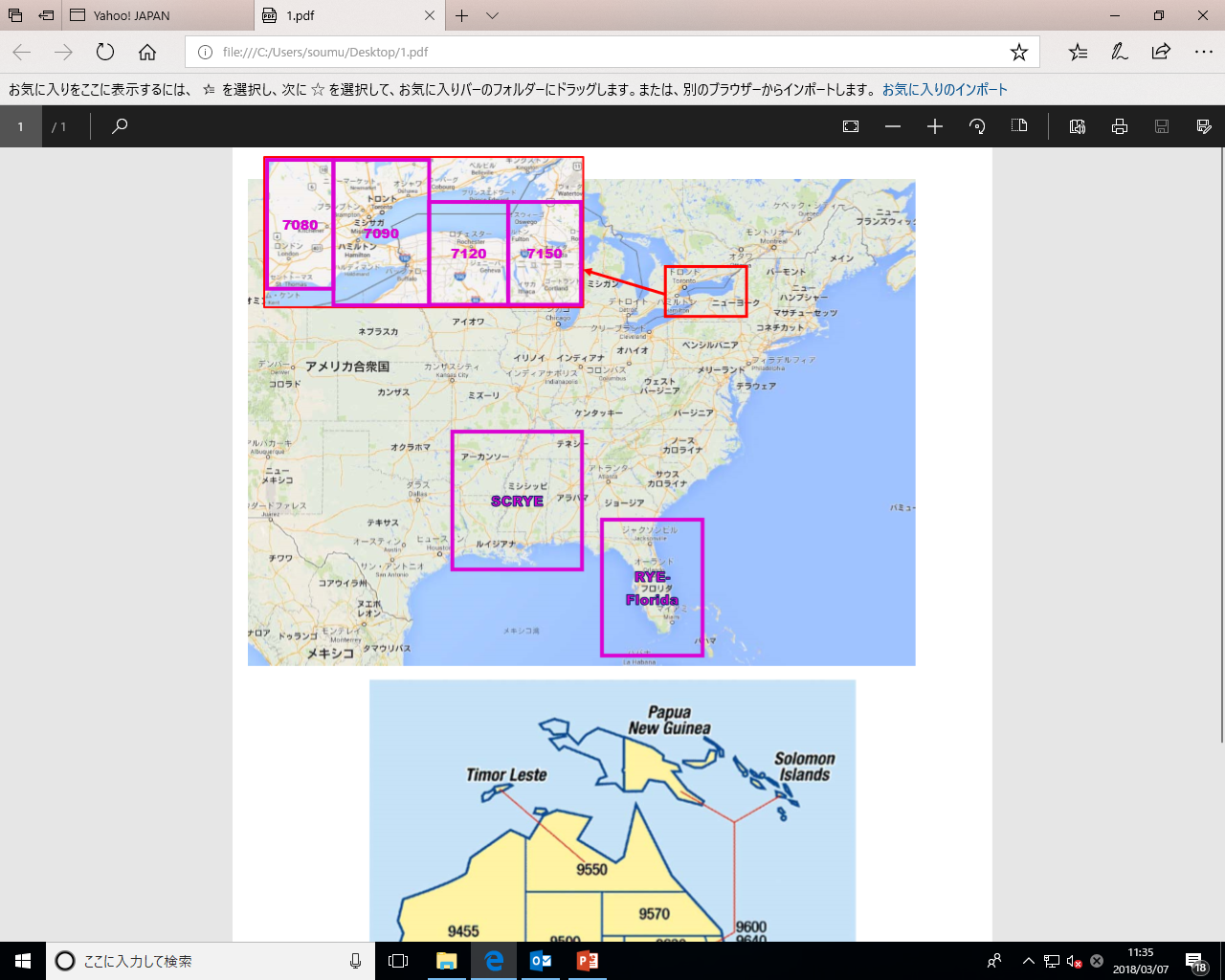 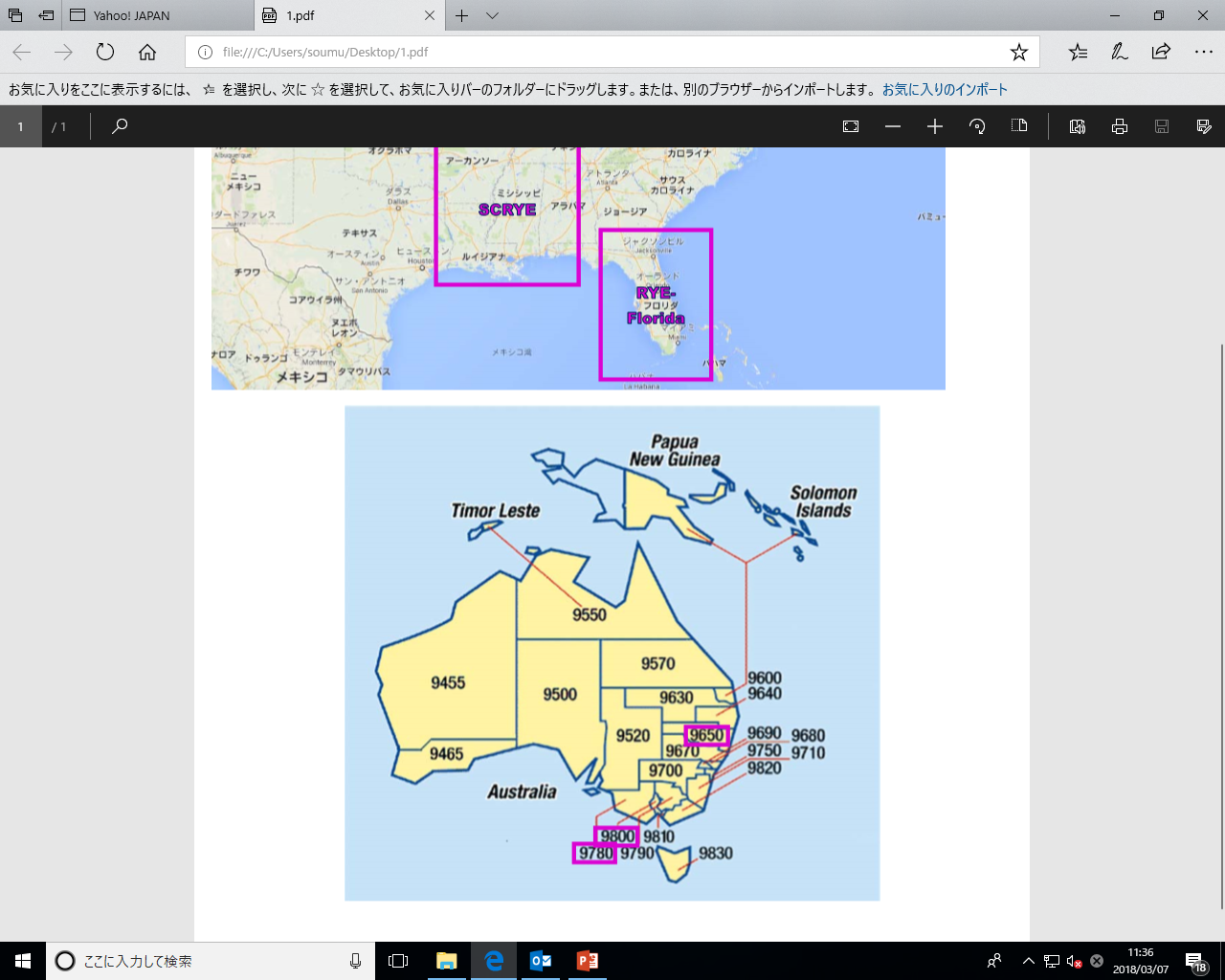 2025-2026　派遣予定者　一覧
2024-2025　受入学生リスト
US　and　Canada
Australia
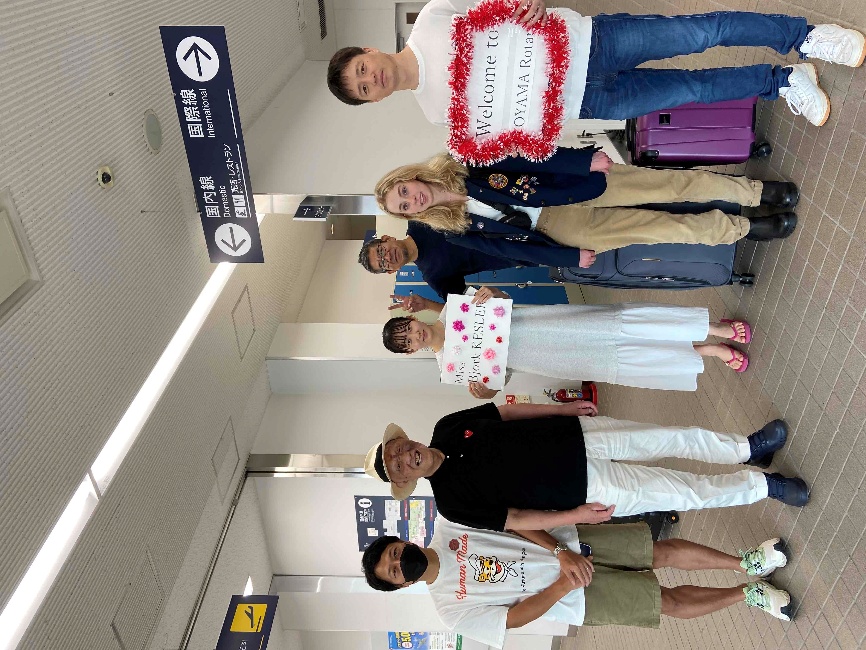 2024年

　Bjork　来日
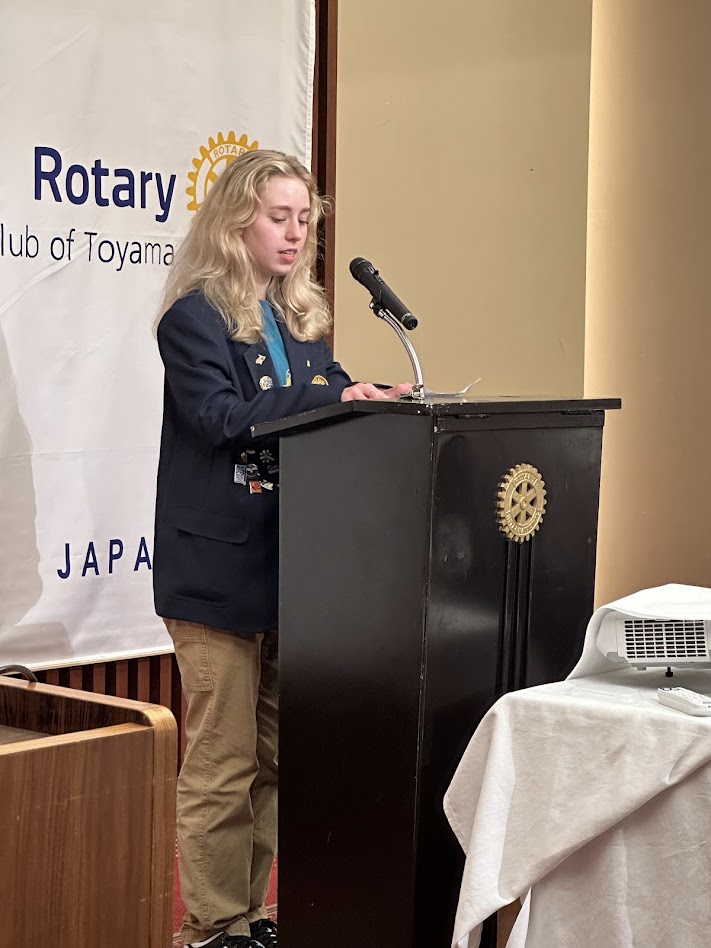 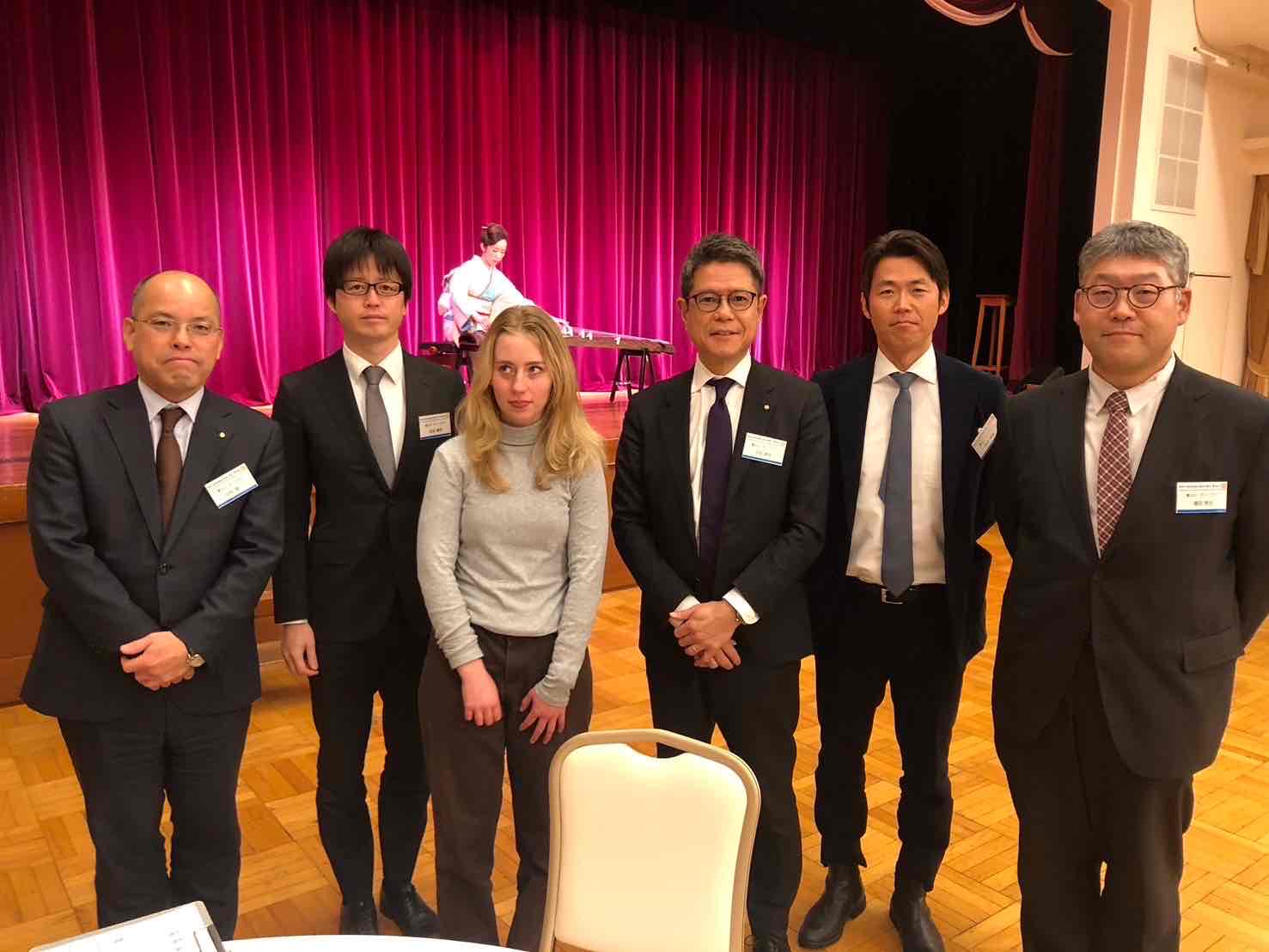 2024  Beowolf　来日
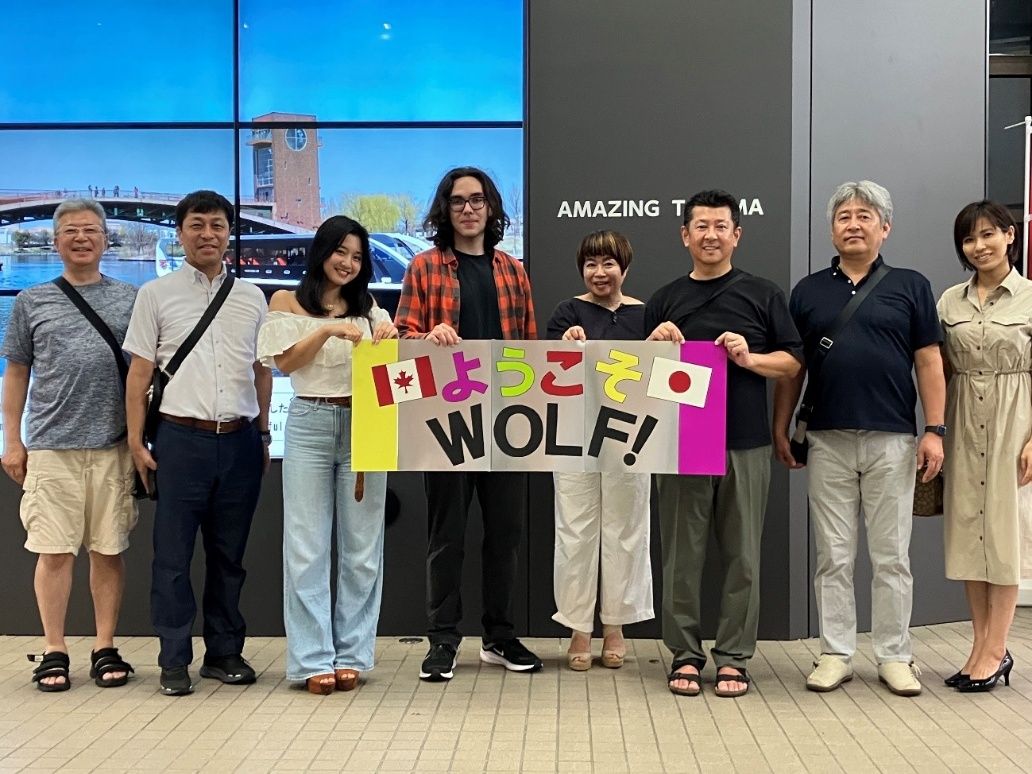 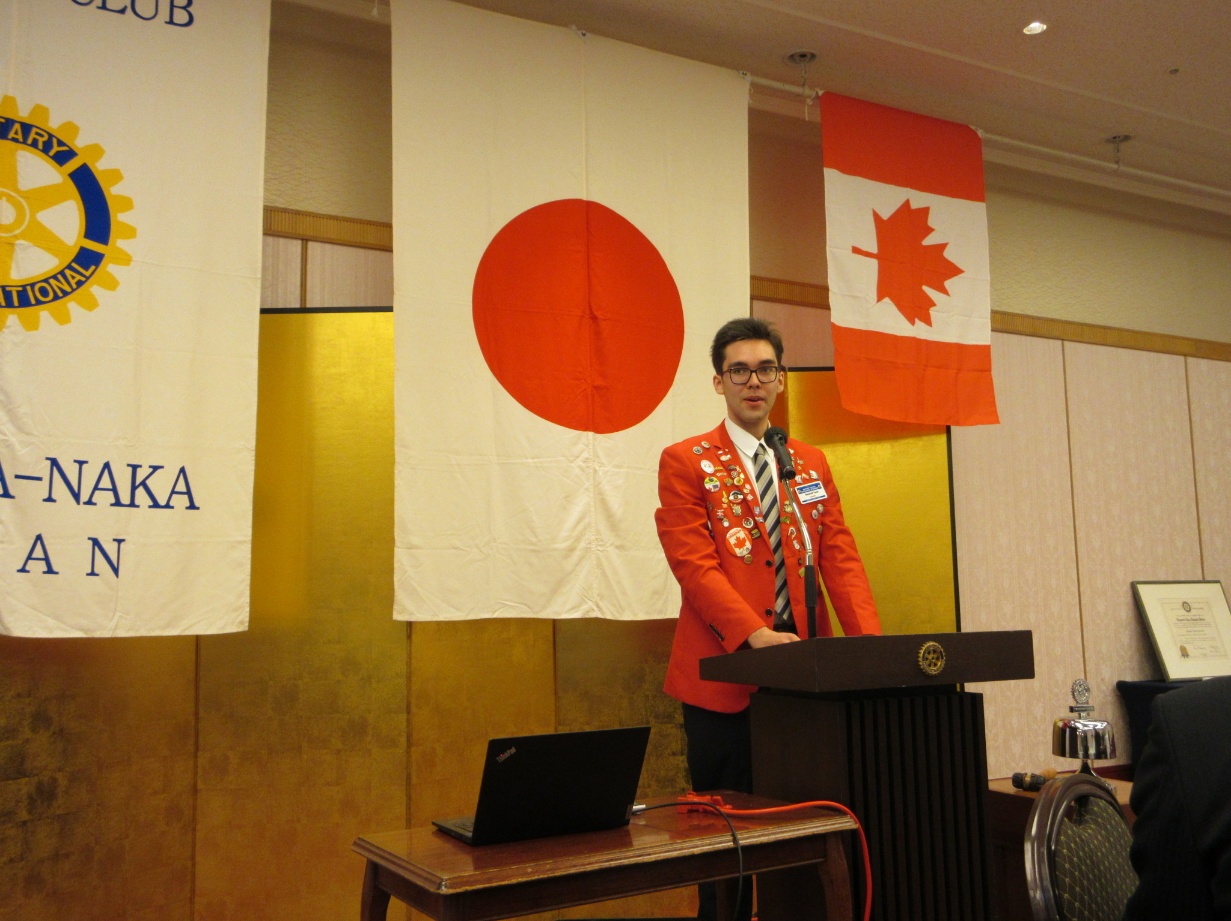 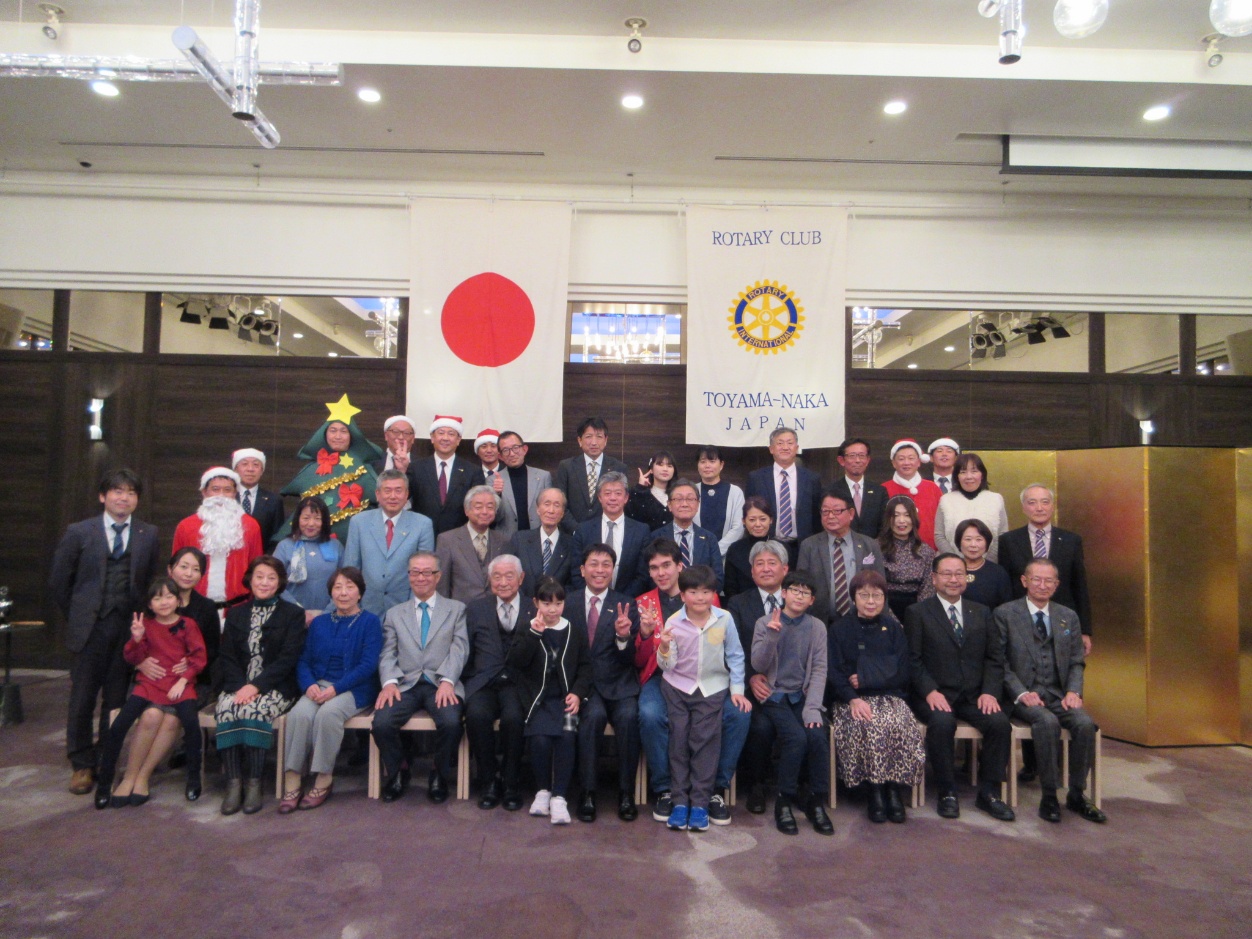 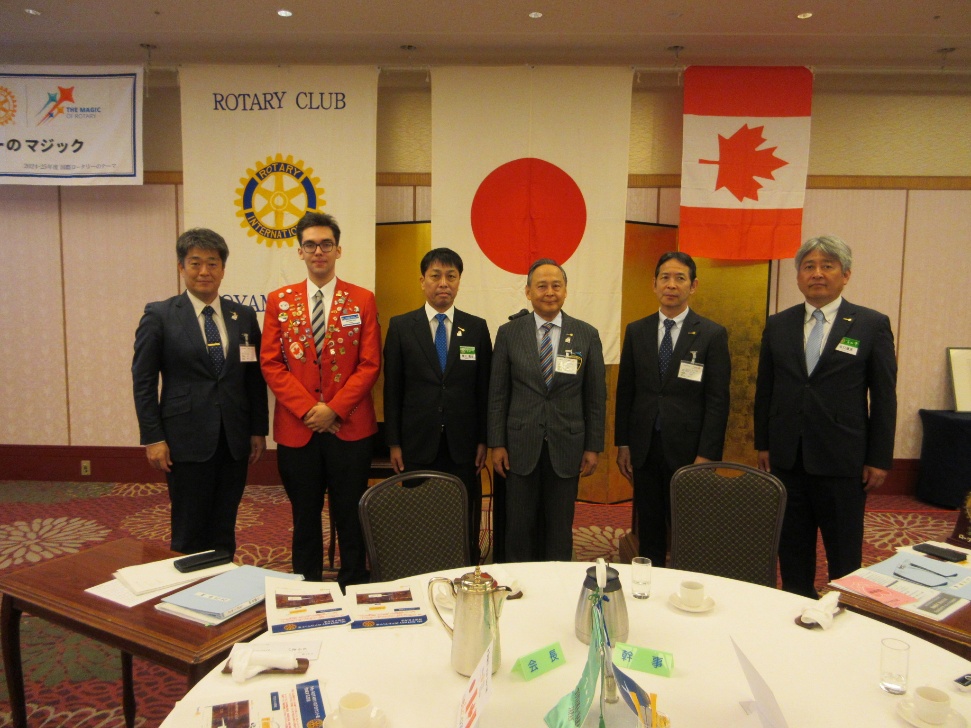 2024　Oakley　来日
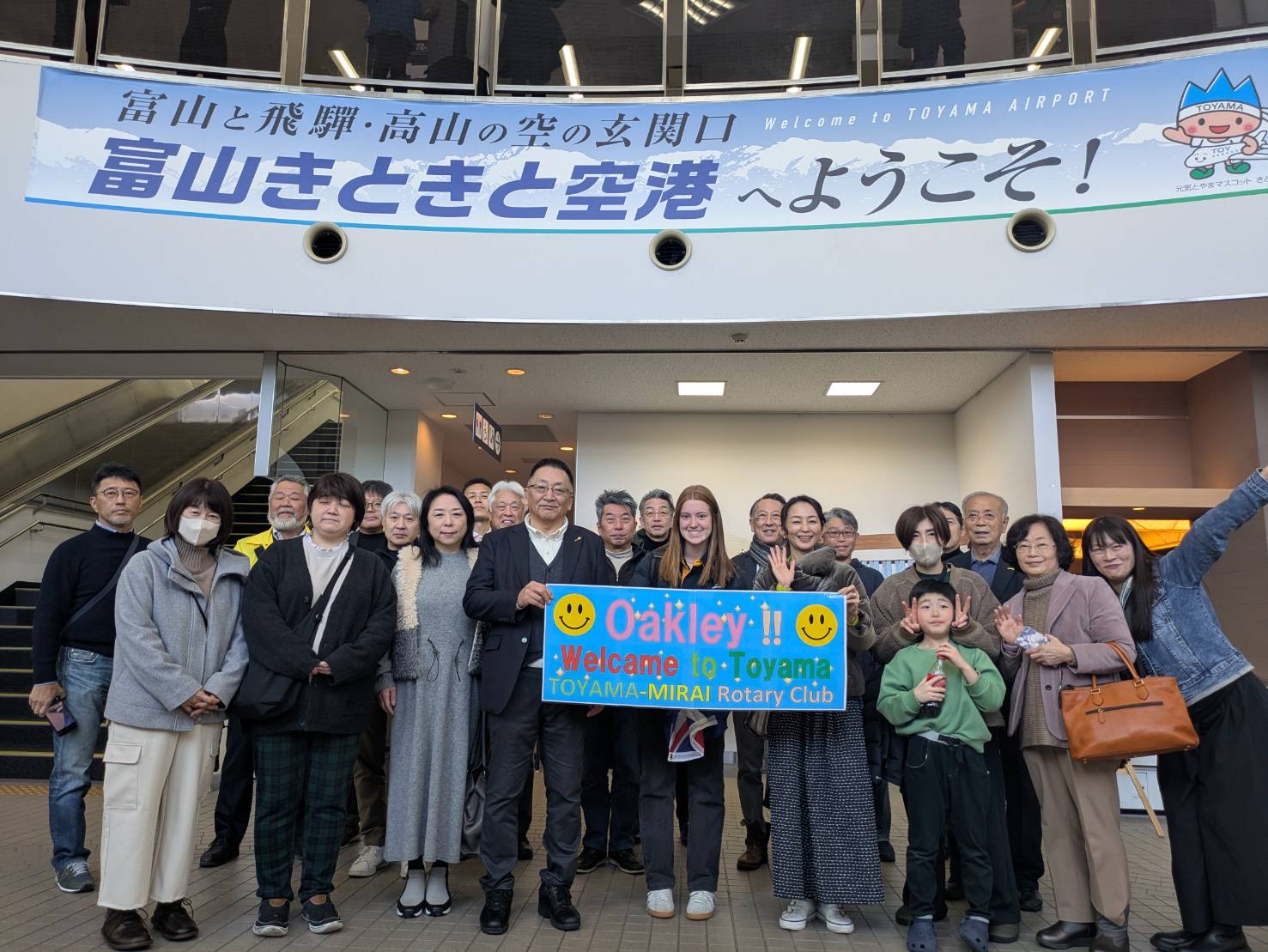 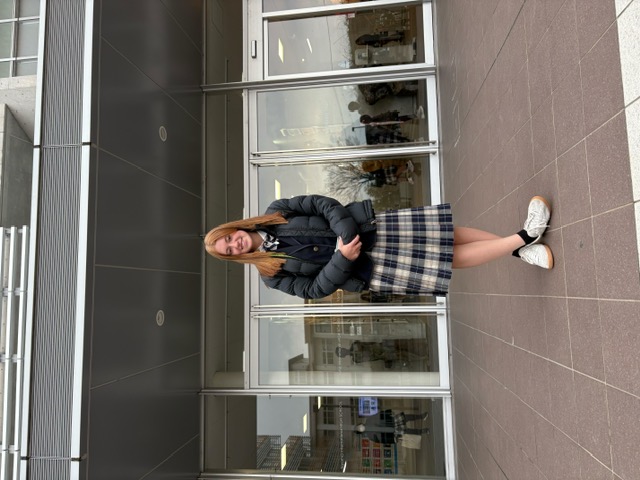 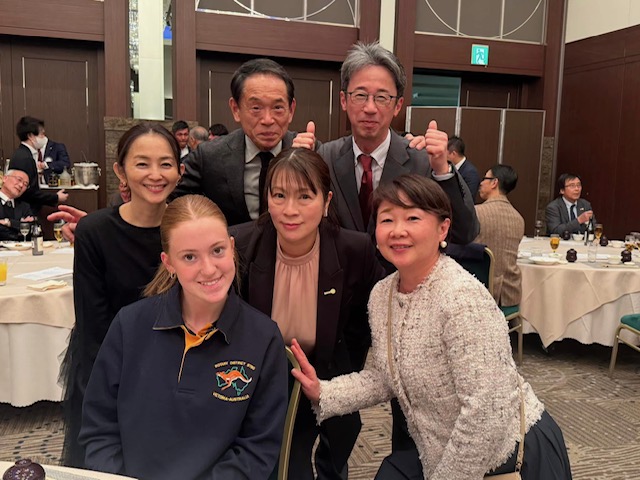 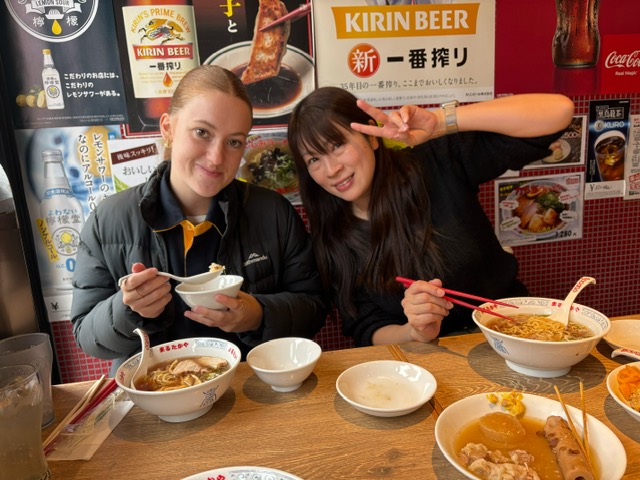 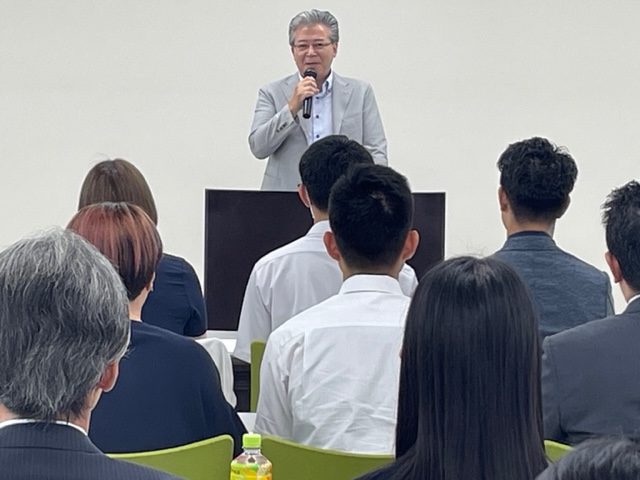 2024～2025年度派遣学生選考会
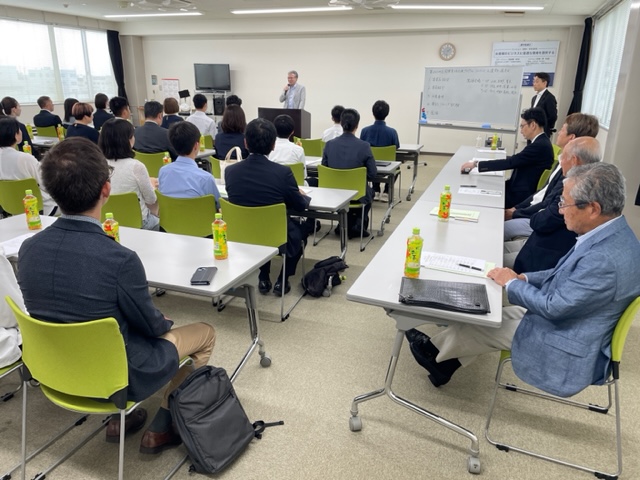 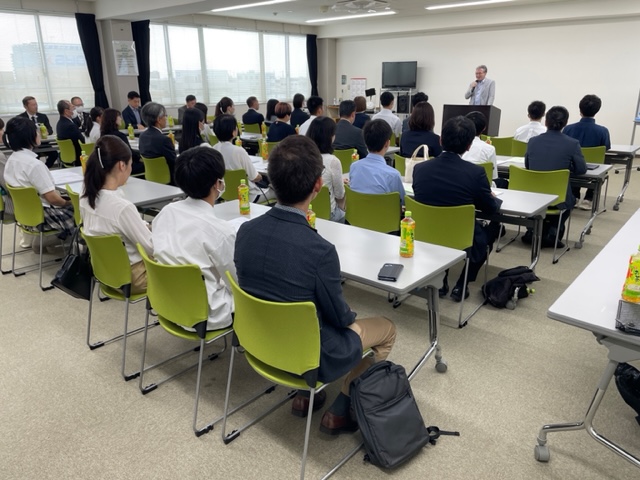 2014年＆2023年
ベルギー短期交換プログラム
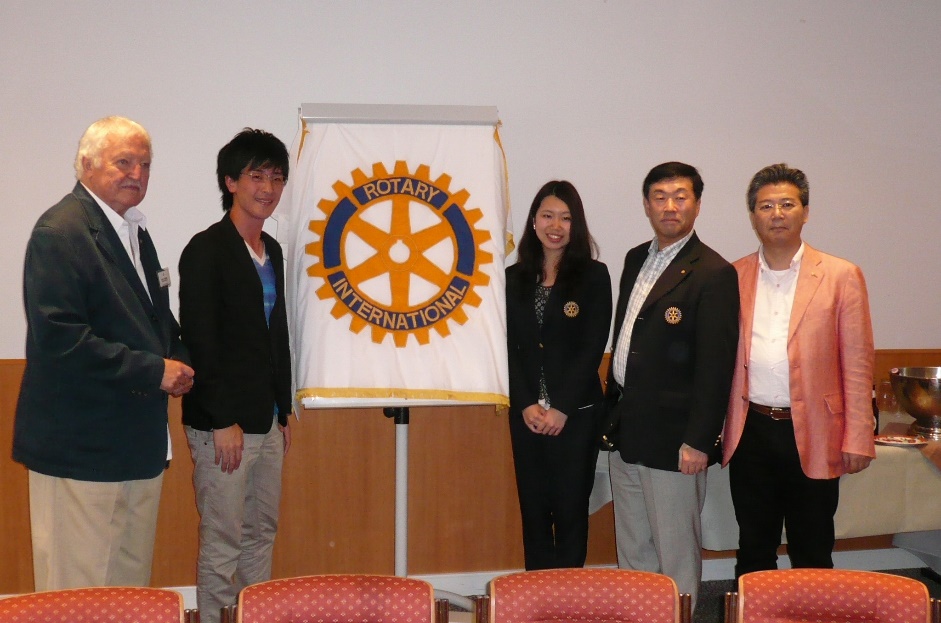 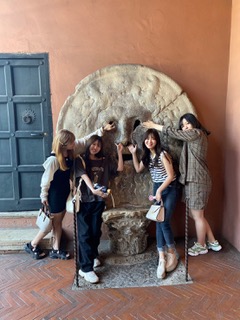 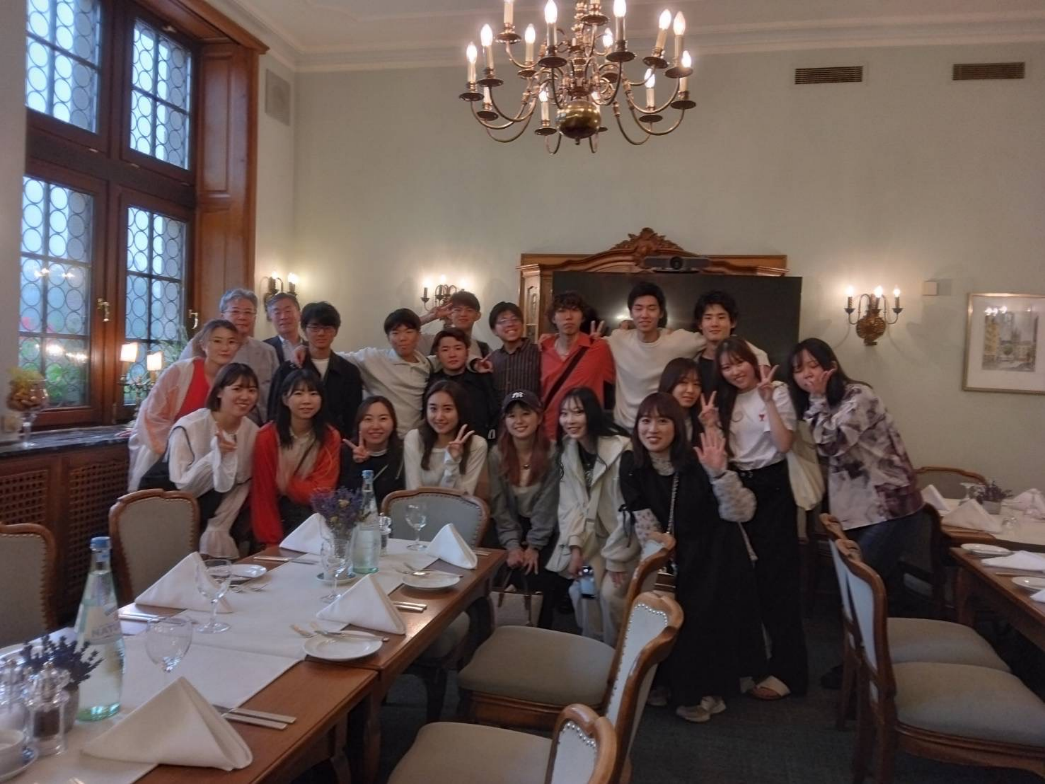 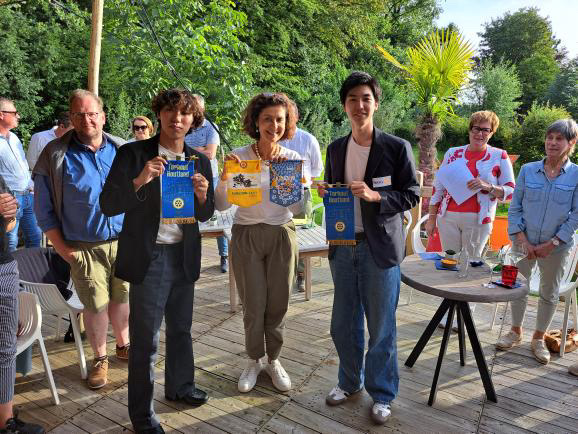 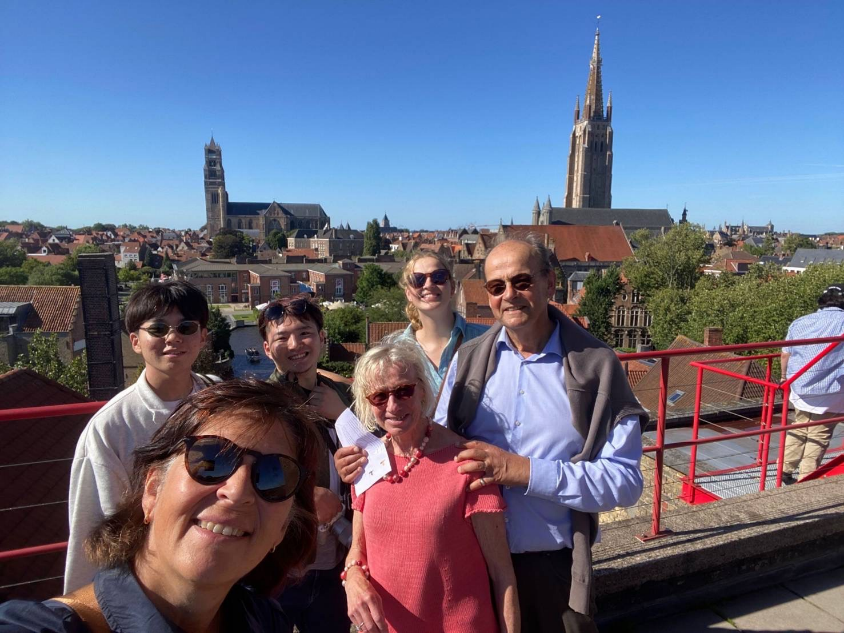 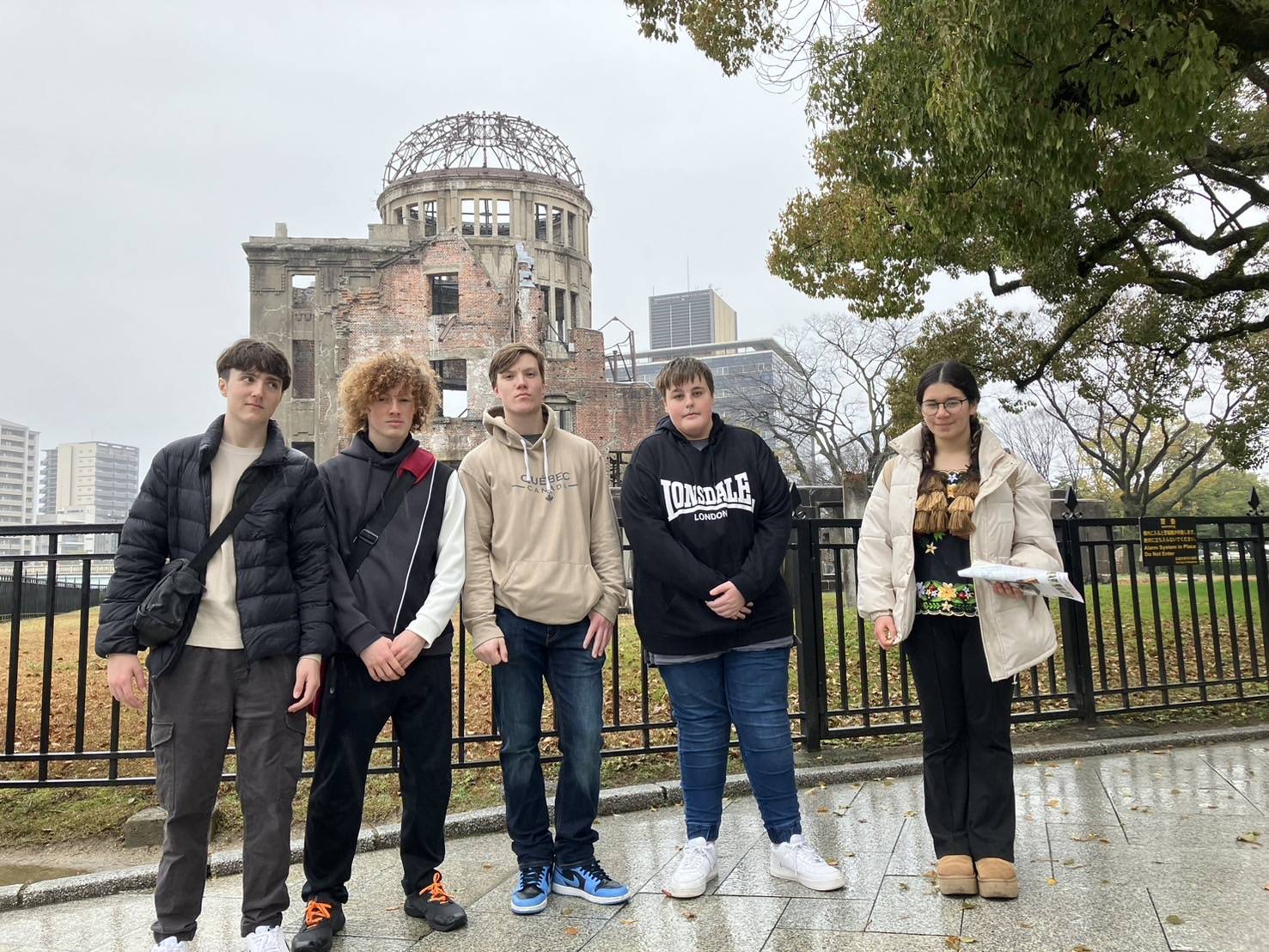 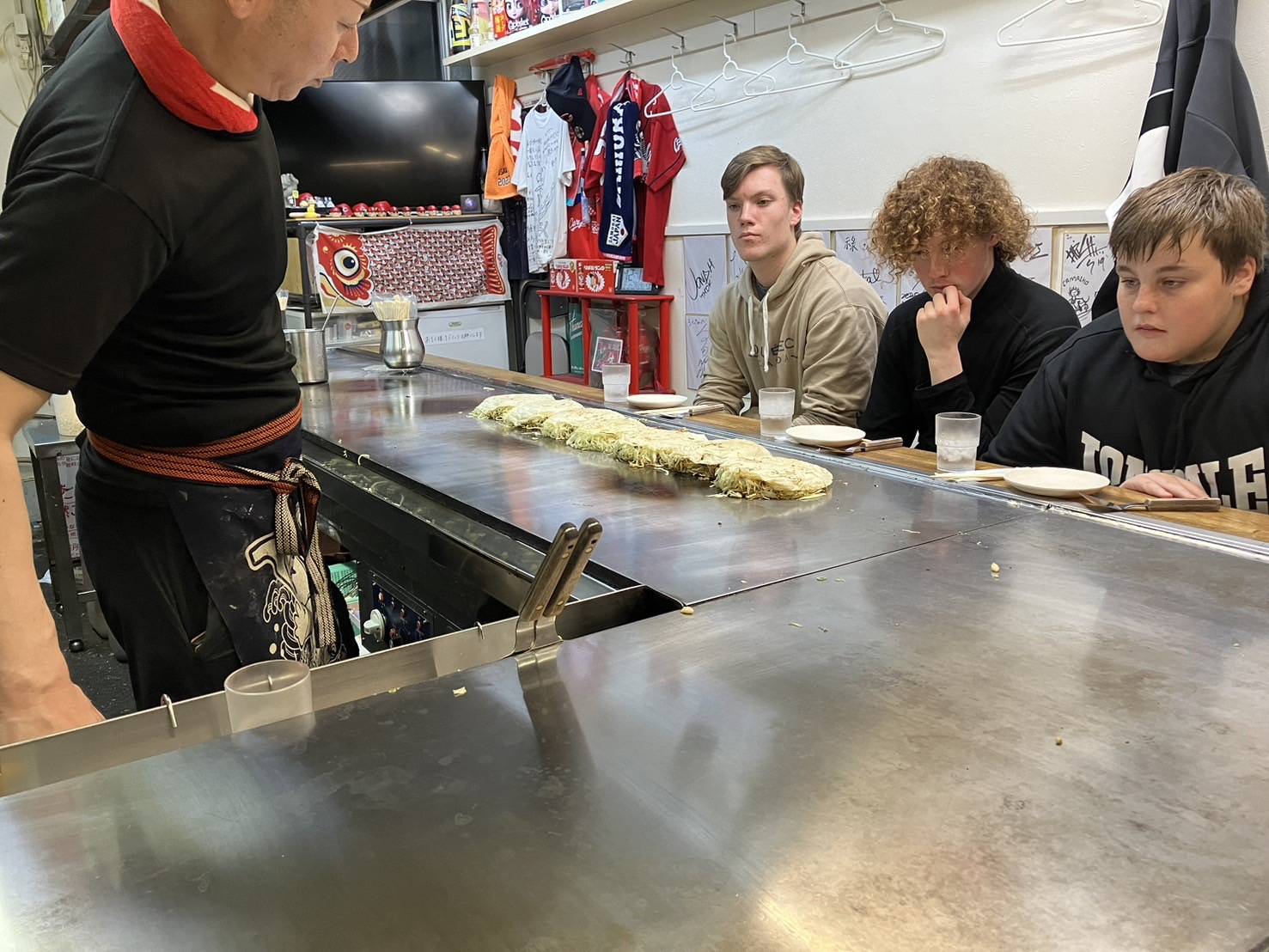 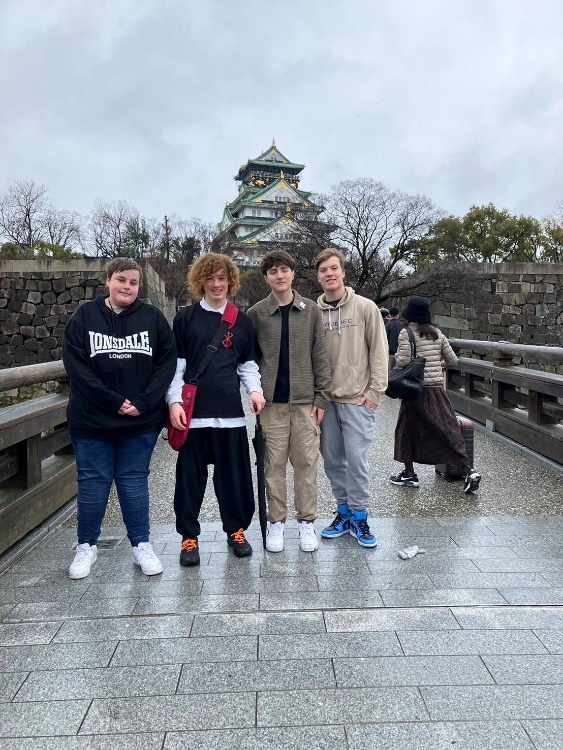 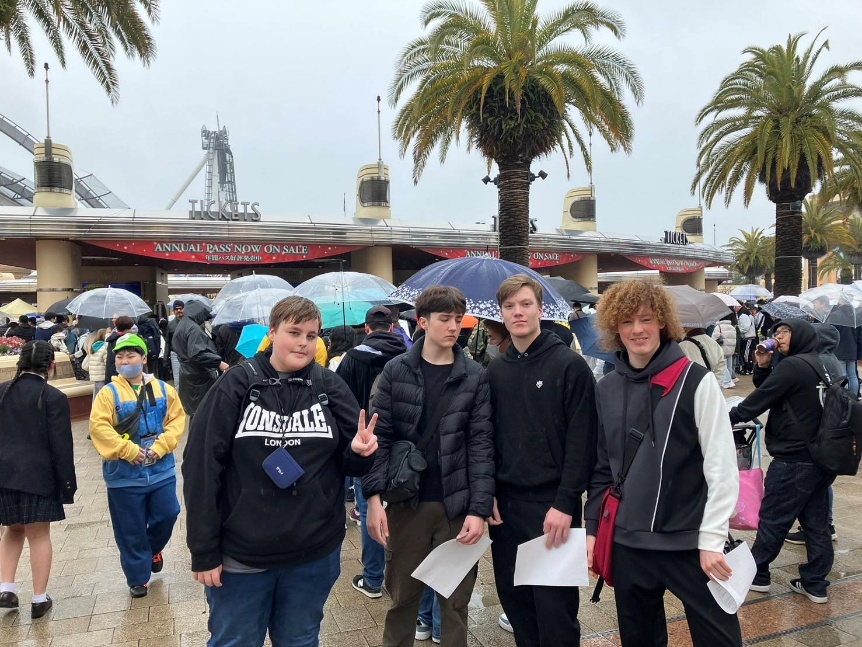 広島・大阪方面
修学旅行
2024年3月23日(土)～26日(火)　
3泊4日
委員会開催＆
オリエンテーション開催
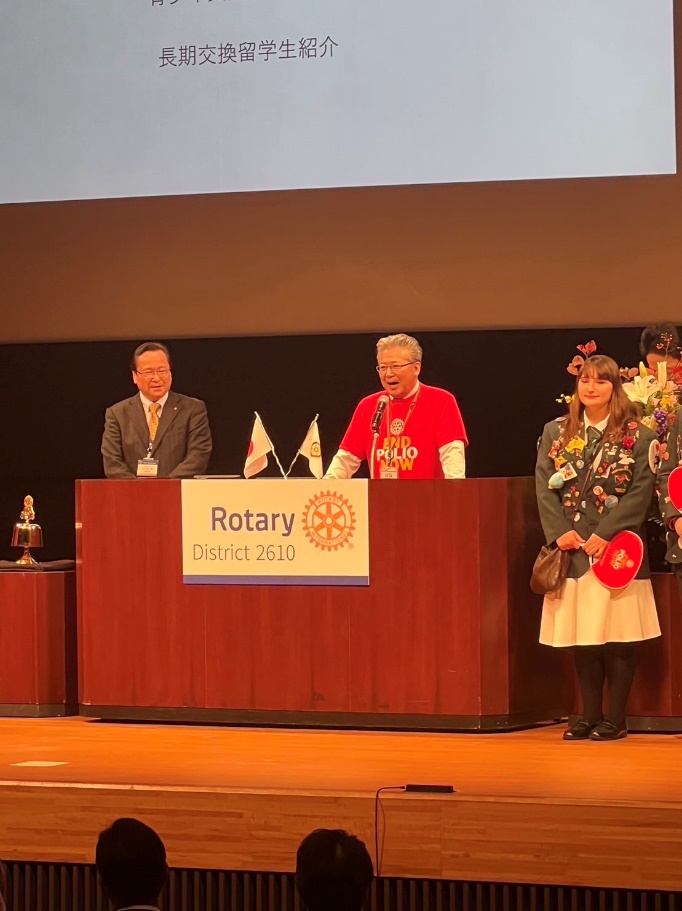 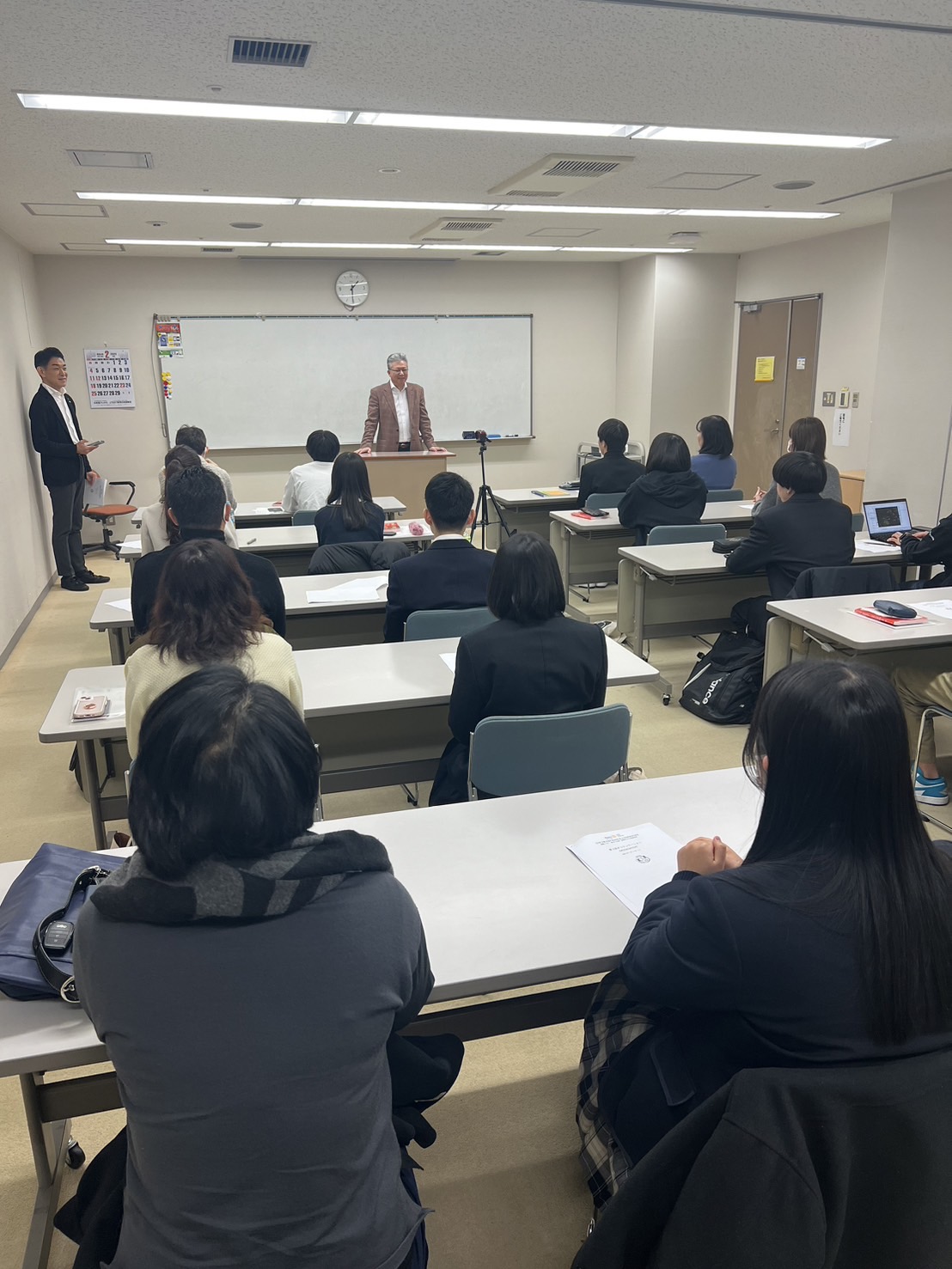 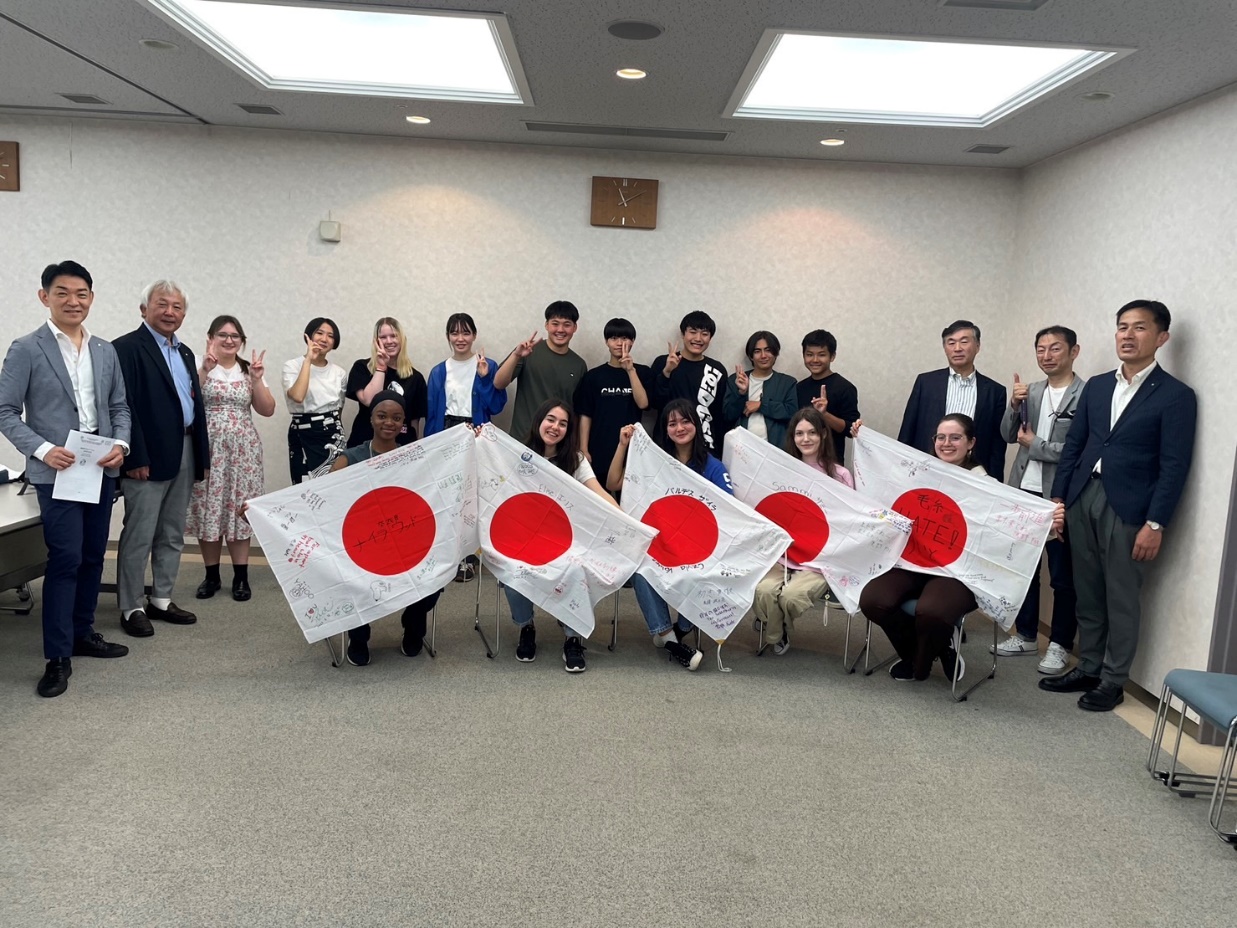 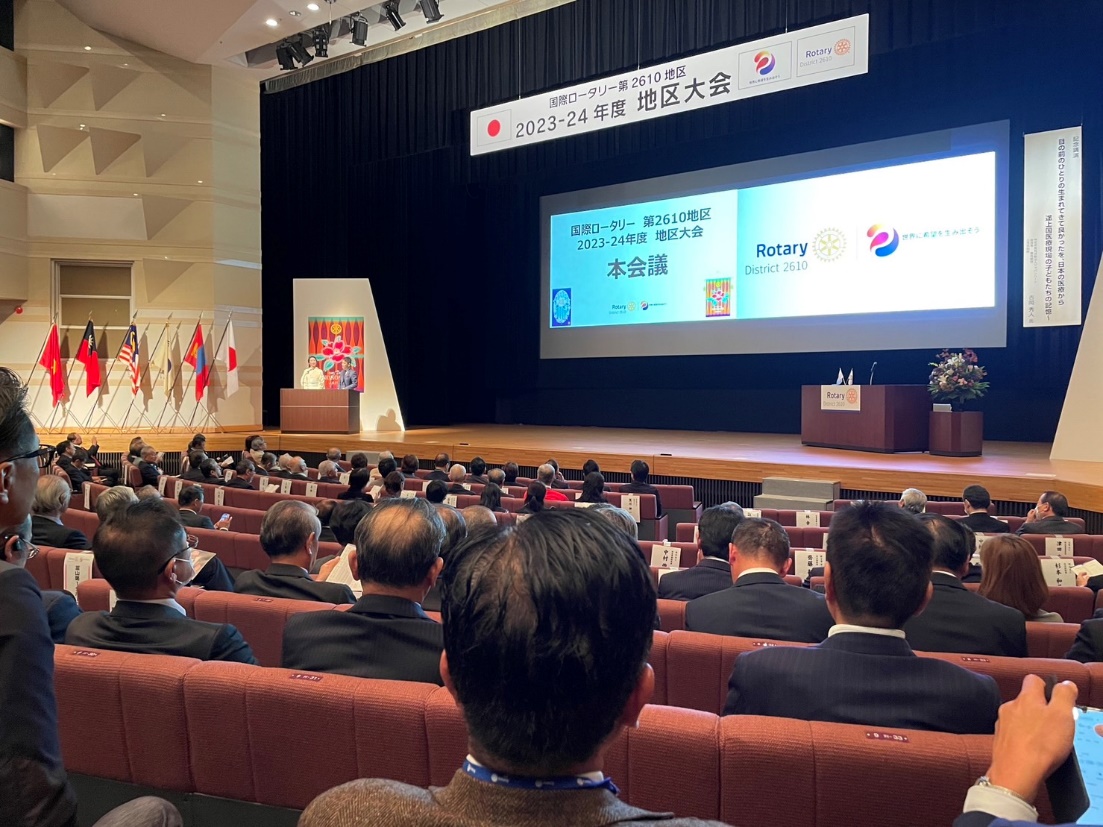 ご清聴ありがとうございました。